Hvordan gjennomføre et godt intervju?
Gode råd når du skal intervjue noen
Muntlige kilder utfyller de skriftlige og er viktige for å belyse fortida!
Å benytte muntlige kilder er en eldgammel metode!  De første historikerne reiste rundt og samla muntlige beretninger.
Vi har mange samlinger med arbeiderminner/husmannsminner ( folk som ikke skreiv noe sjøl)
Muntlige kilder er viktige!
Sett deg gjerne inn i perioden intervjuet skal dreie seg om.
Forbered spørsmål. Hva er du spesielt interessert i å få svar på? 
Ha ei liste med momenter som du kan bruke hvis intervjuet går i stå.
Dersom du bruker opptaksutstyr, sjekk at dette er i orden! Pass på at du unngår bakgrunnsstøy.
God forberedelse er viktig!
Dersom dere ikke kjenner hverandre godt, start med noen enkle spørsmål om navn, hvor født osv., hvor du tok utdannelse osv.
Så kommer de mer interessante spørsmåla. La spørsmåla være åpne, slik at informanten får lyst til å snakke.
Kommer informanten «på viddene», bør du forsøke å komme inn på rett spor igjen.
Start med oppvarming!
Å være en god lytter er viktig. Da kan du følge opp svarene du får. .. Eks. Det du sa om …. synes jeg var interessant. Kan du utdype det noe mer?
Intervjuet må få en myk avrunding. Spør om du kan komme tilbake til noen spørsmål og si at informanten gjerne kan få lese gjennom det du har skrevet/filmet.
Oppfølgingsspørsmåla
Nå starter det virkelige arbeidet.
Du må lage orden i den informasjonen du har fått, skrive ut intervjuet/redigere det. Ved filming er det viktig å forberede godt, for å slippe mye redigeringsarbeid.
Du bør ikke vente for lenge med utskrivinga! Kan du ha misforstått noe, spør igjen.
Så må du også utøve kildekritikk her som ellers. 
Kan informanten ha husket feil? Er det sider ved en historisk hendelse som han eller hun ikke kan ha kjent til eller har hatt behov for å utelate?  
Det er vanlig at folk både fordreier og fortrenger når de snakker om hendelser langt tilbake i tid.
Ta ny kontakt når noe er uklart/få inn manglende opplysninger.
Etterarbeidet
Eksempel på spørsmål: 
Når og hvor er du født?
Kan du fortelle litt om foreldra dine?
Hva slags skolegang har du? 
Hva gjorde dere på fritida?
Spør om arbeid personen har hatt. Bestem deg deretter for hva/hvilken arbeidsplass du vil spørre om.
Til ei husmor: Hvilke arbeidsoppgaver hadde du? Hadde du gode hjelpemidler? Hadde dere kjøleskap? Var det ensomt? Fikk du de pengene du trengte? Hva var vanlig middagsmat?
Være en god lytter
En industriarbeider:
Hva gikk arbeidet ditt ut på?
Hvordan var arbeidstida? Og lønna?
Hvordan likte du jobben? 
Hvordan var forholdet til ledelsen?
Hva brukte du helgene/fritida til?
Endra arbeidsoppgavene seg?
Følg opp det som intervjuobjektet er interessert i å snakke om.
Et intervju kan gjengis på flere måter, men reine fakta som årstall, antall søsken, skoler man har gått på, kan gjerne gjengis slik:
Tor Olsen er født i 1918, som den siste i en søskenflokk på fire. Han gikk på Yli skole….
Der hvor informanten skal uttrykke meninger og følelser, kan det gjengis direkte: - Hva følte du 8.mai 1945, da krigen var over? – Jeg var både glad og lettet, men også nervøs for hva som ville komme….
Etterarbeidet
Det må komme tydelig fram hvem du har intervjuet, og når det har skjedd, gjerne også fødselsår.
Primærkilde: Tor Olsen ( født 21/3-1938)
Intervjuet: 20/3-2017.  
Disse opplysningene må også komme fram i filmen. I f.eks rulleteksten.
Etterarbeidet
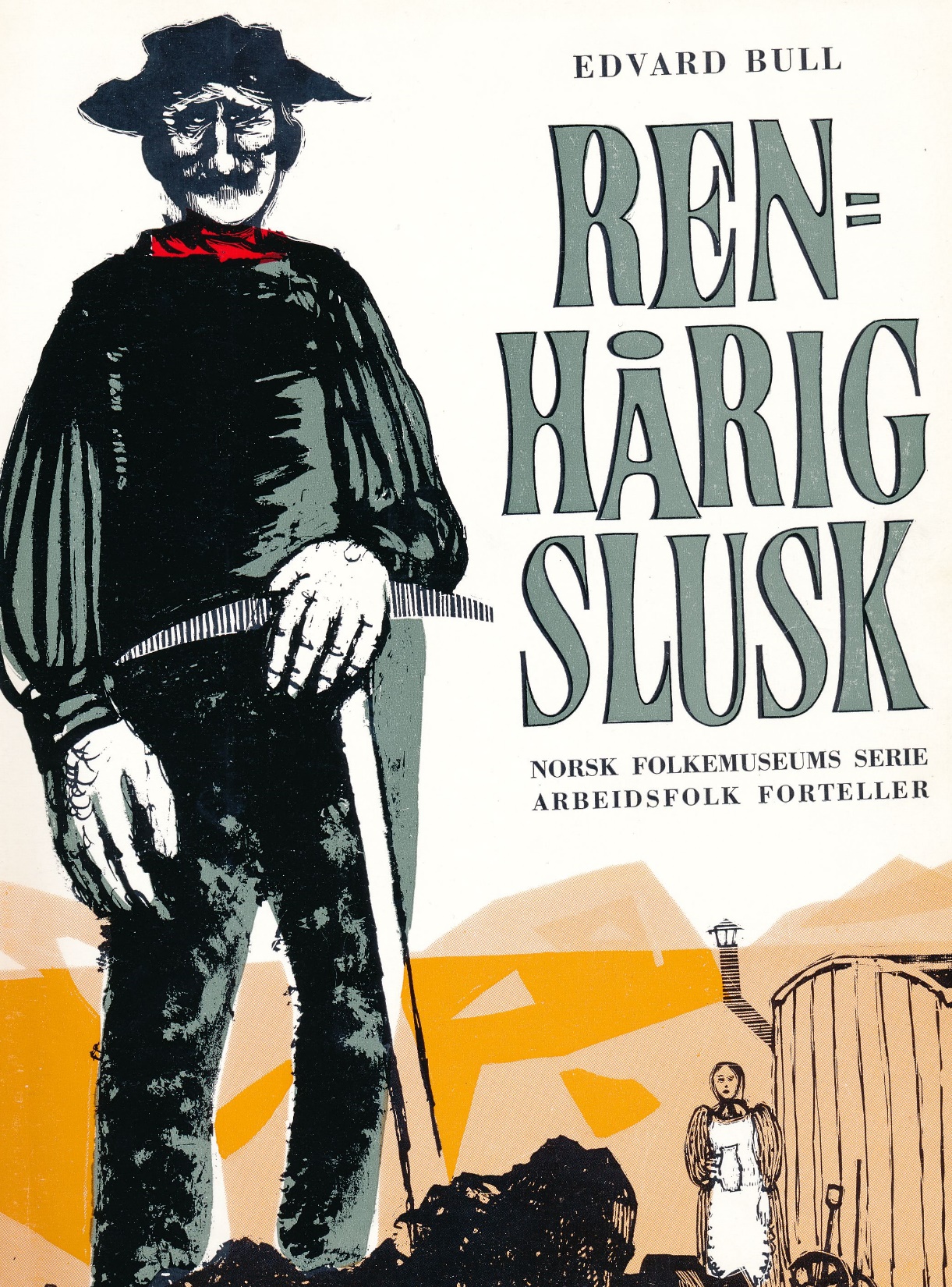 Lykke til!